Unpolarized and polarized elementary kaon electroproduction at MAMI
Patrick Achenbach
U Mainz



June 2o12
Electrophotoproduction of  strangeness
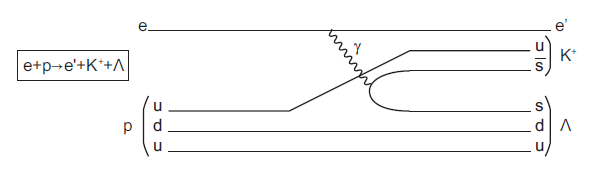 γ + N  K + Y
γ + p  K+ + Λ
γ + p  K+ + Σ0
γ + p  K0 + Σ+
γ + n  K0 + Λ
γ + n  K0 + Σ0
γ + n  K+ + Σ+
n: neutron target
K+ : anti- kaon
p: proton target
K0 : neutral kaon
In electroproduction …
 hadron structure is cleanly probed
 electron vertex is well‐known from QED
 one‐photon exchange is accurate on the % level
The “virtual” photon
p
p
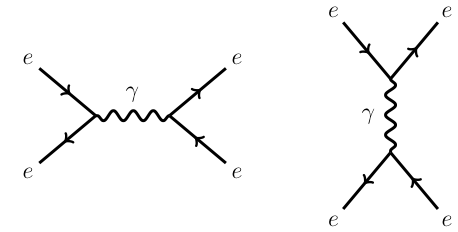 p
●
strangeness production in response of nucleon to electromagnetic field
●
time
p
Q2 > 0: space-like
Q2 < 0: time-like
space
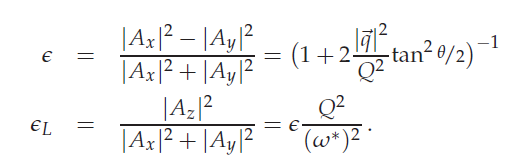 degree-of-polarization of photons:
ε is Lorentz invariant under boosts along the virtual photon direction

 no longitudinal polarization possible for real photons with Q2 = 0
p(e,e‘K)Λ in the one-photon-exchange approximation
five-fold differential cross section separates into virtual photon flux and virt. photoproduction
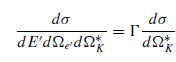 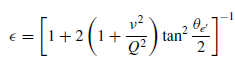 with degree of polarisation:
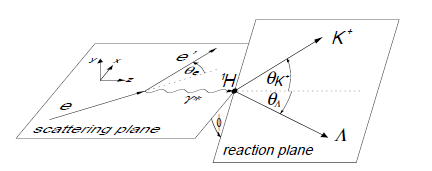 structure of virtual photoproduction cross section:
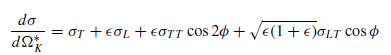 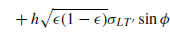 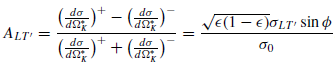 for polarized electrons with helicity h:
for Q2  → 0 and unpolarized electrons relation to real photoproduction cross section
Effective Lagrangian models for strangeness production
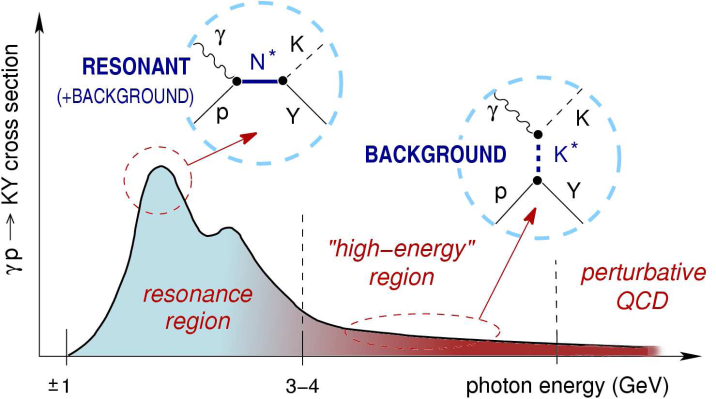 [Fig. from T. Corthals]
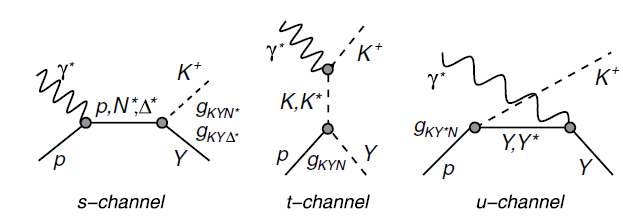 • Saclay-Lyon A:	no hadronic f. f., SU(3), crossing symmetry, 
 		nucleon (spin 1/2 and 3/2) and hyperon resonances
		 extended Born terms (p, L, S, K), K*(890), K1(1270) 		[T. Mart, C. Bennhold, Phys. Rev. C 61 (2000) 012201(R)]
• Kaon-MAID:	hadronic f. f., SU(3), no hyperon resonances, 		only nucleon  (spin 1/2 and 3/2)  resonances
			extended Born terms (p, L, S, K), K*(890), K1(1270) 		[T. Mizutani et al., Phys. Rev. C 58 (1998) 75]
• RPR:		Regge model for t-channel 
			moderate no. of s-channel nucleon resonances
			[T. Corthals, D.G. Ireland, T. Van Cauteren, J. Ryckebusch, Phys. Rev. C 75, (2007) 045204]
Predictions for MAMI kinematics
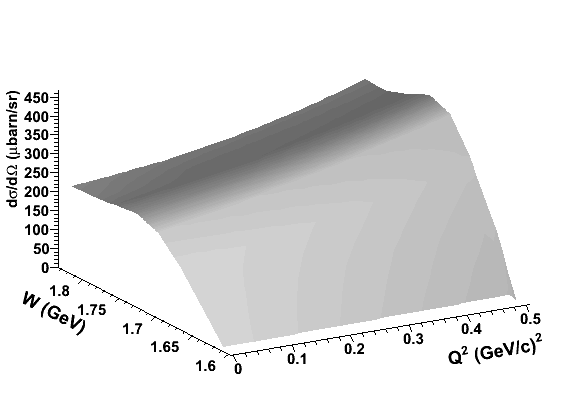 model for dσ/dΩ as a function of Q2 and W at θK = 60° and ε = 0.5
model for dσ/dΩ as a function of cos θK at W = 1.75 GeV
[P. Achenbach et al. (A1 Collaboration), Nucl. Phys. A 881 2012)]
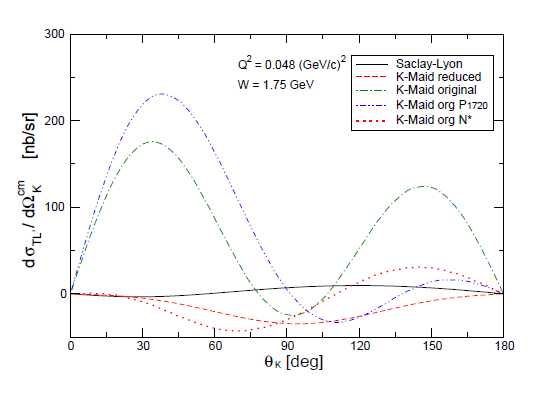 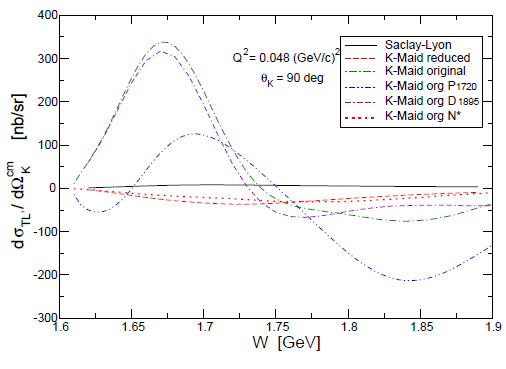 Measurements at MAMI
Dedicated kaon spectrometer Kaos
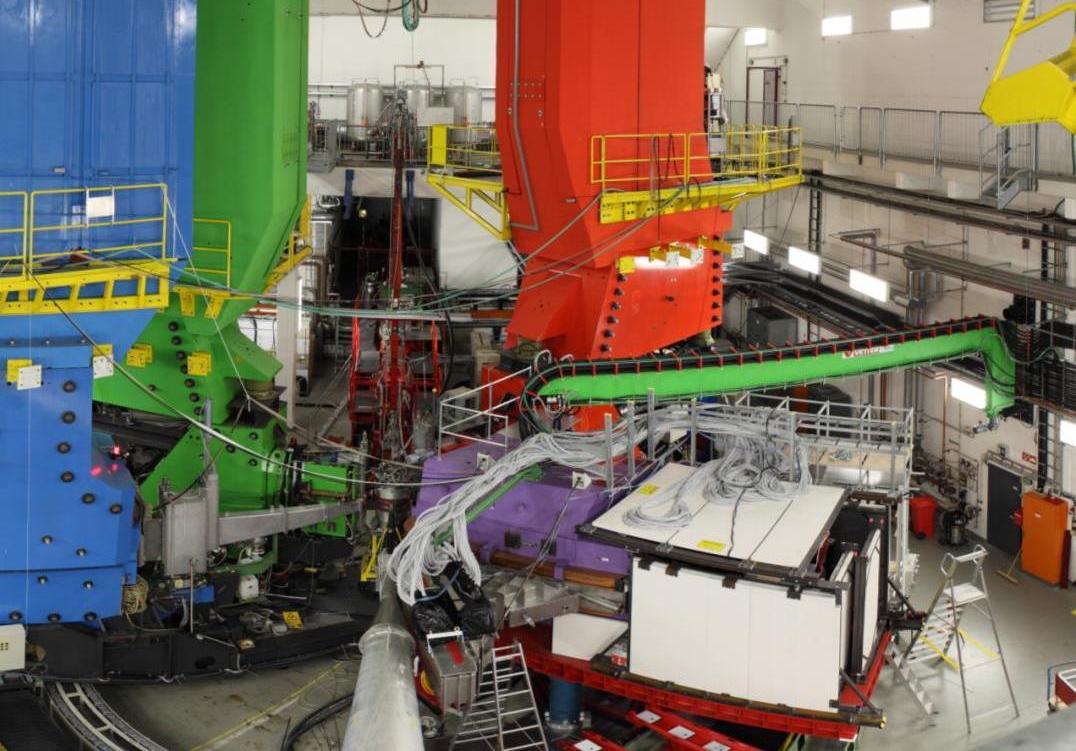 A
C
B
KAOS
Kaon electro-production measurements at MAMI
March/April 2oo8: 	commissioning of the KAOS spectrometer
Sept./Oct. 2oo8:	1st  campaign on kaon electroproduction
July 2oo9:		2nd campaign on kaon electroproduction
Nov. 2o11:		3rd campaign on kaon electroproduction
Q2 range 0.03-0.055 (GeV/c)2  not accessible at any other accelerator worldwide
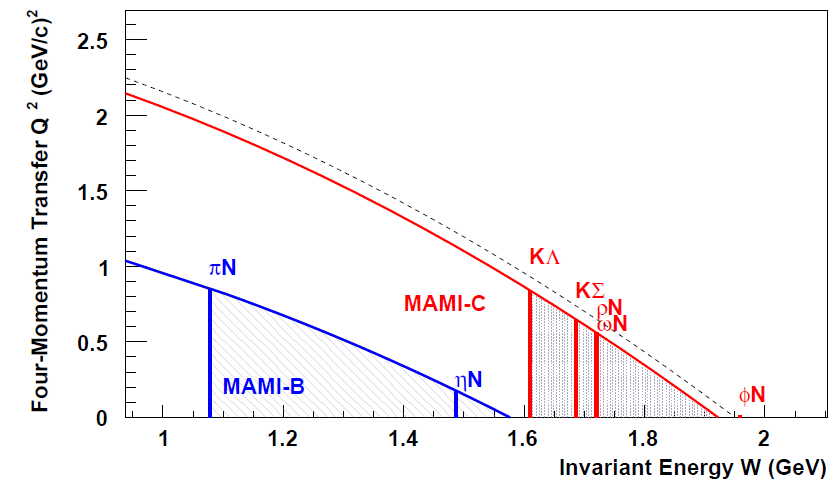 W  = 1650 – 1750 GeV in 3rd resonance region of the proton
[P. Achenbach et al. (A1 Collaboration), Eur. Phys. J ST 198 2011)]
strange particle and fragment production at W > 1.6 GeV
Kaon identification
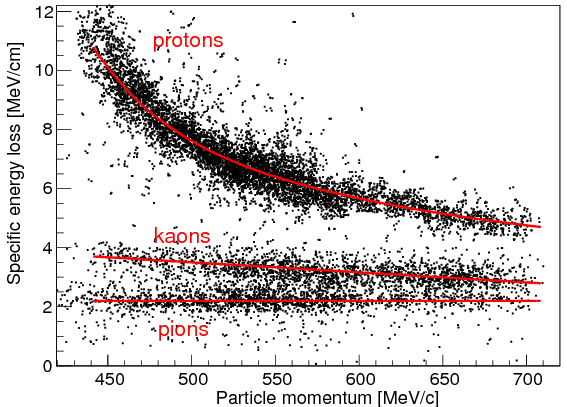 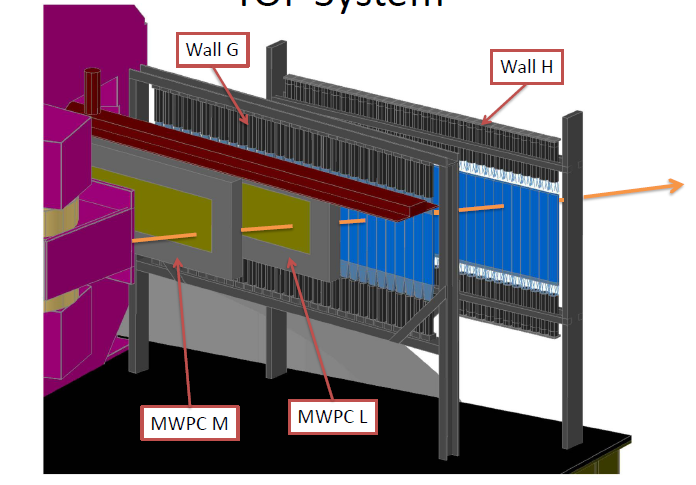 with cuts on time-of-flight and missing mass
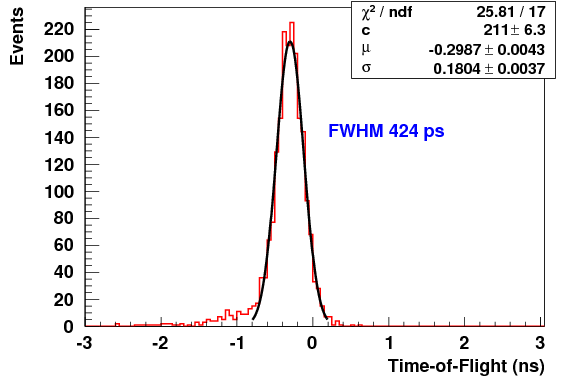 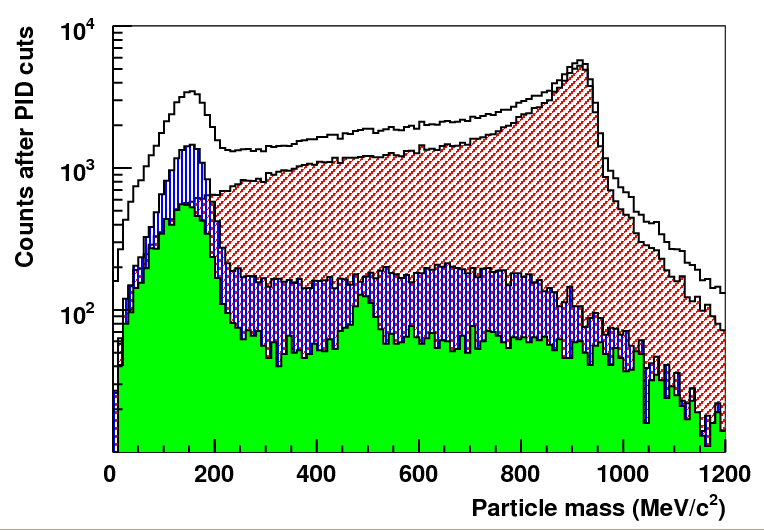 FWHM = 400 ps
time-of-flight reso-lution within Kaos
π   :   K    :    p  1    : 0.03  : 1.38
Reaction identification
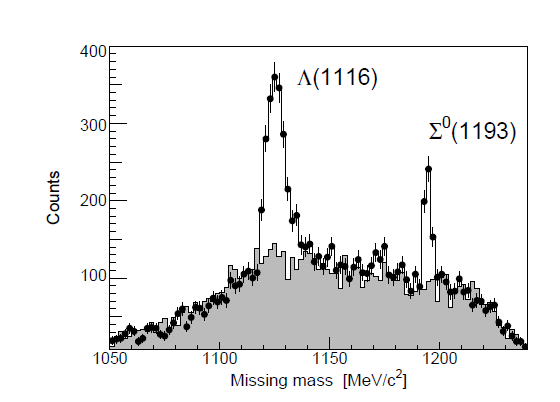 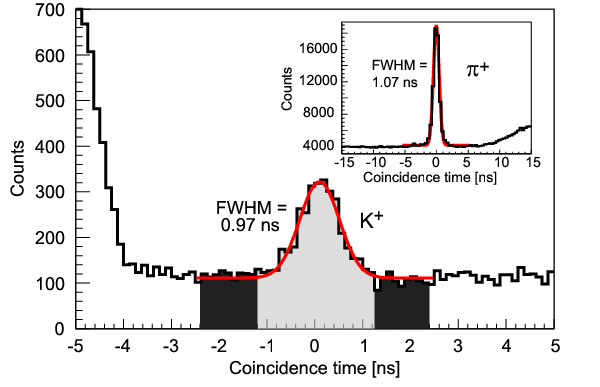 with cuts on dE/dx
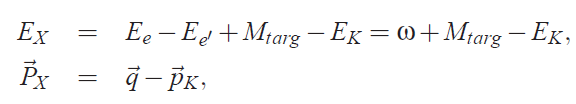 extraction of cross-section using background-corrected kaon-Λ yield, luminosity, acceptance, efficiencies, kaon survival, radiative corrections:
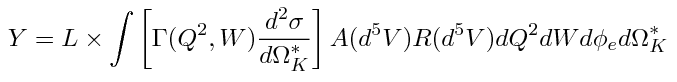 Unpolarized structure functions
KΛ cross section at Q2 = 0.036
[P. Achenbach et al. (A1 Collaboration), Eur. Phys. J. A 48 2012)]
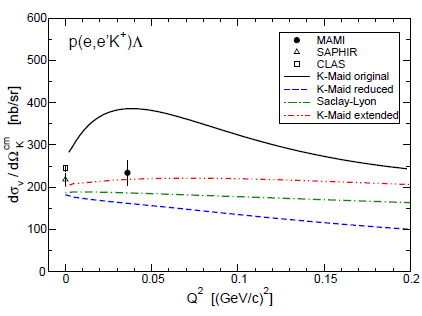 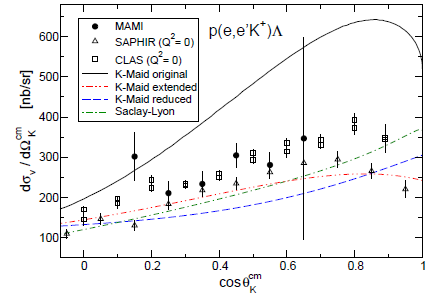 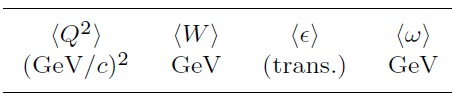 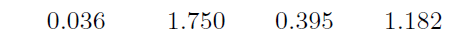 first time measurement of cross-section at low Q² 
 only small differences to photoproduction data observed
 original K-MAID model excluded with high significance
KΛ cross section at Q2 = 0.05
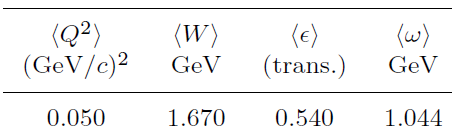 [P. Achenbach et al. (A1 Collaboration), Eur. Phys. J. A 48 2012)]
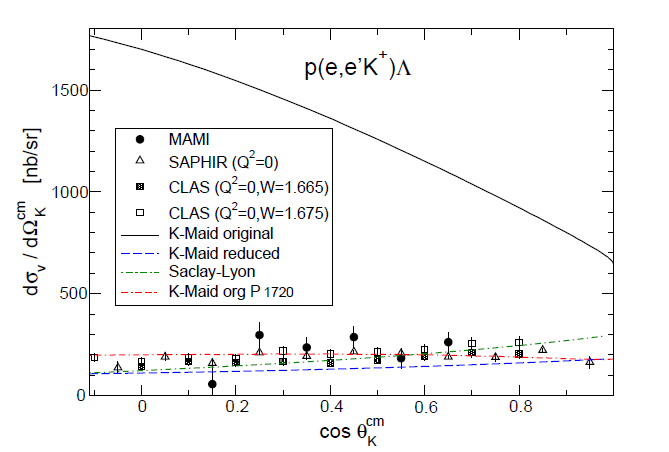 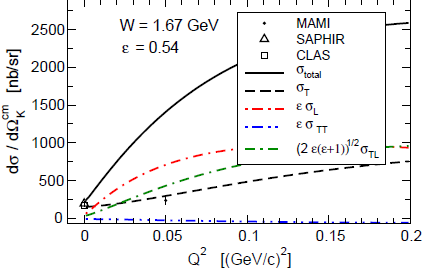 Q² = 0.05 data confirms the observed trend
 in combined data Q² extends from 0.030–0.055 (GeV/c)2
Longitudinal couplings in K-Maid
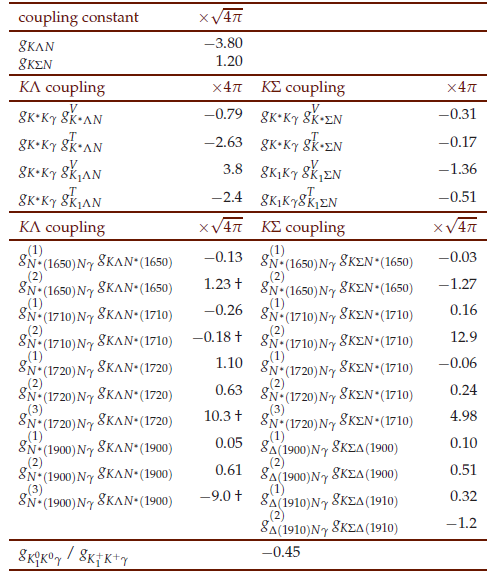 [P. Achenbach et al. (A1 Collaboration), Eur. Phys. J. A 48 2012)]
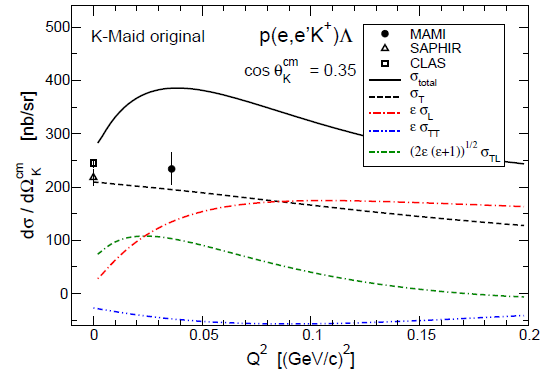 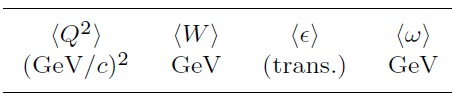 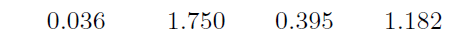 strong longitudinal coupling → steep increase of cross-section with Q2
Comparison with modern isobar model variants
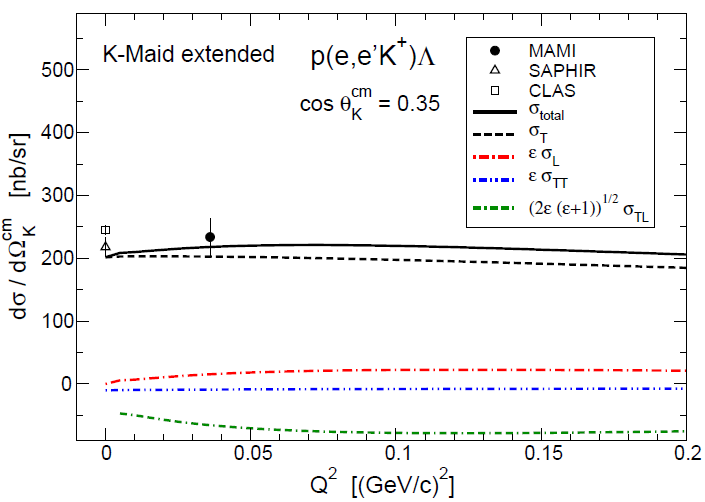 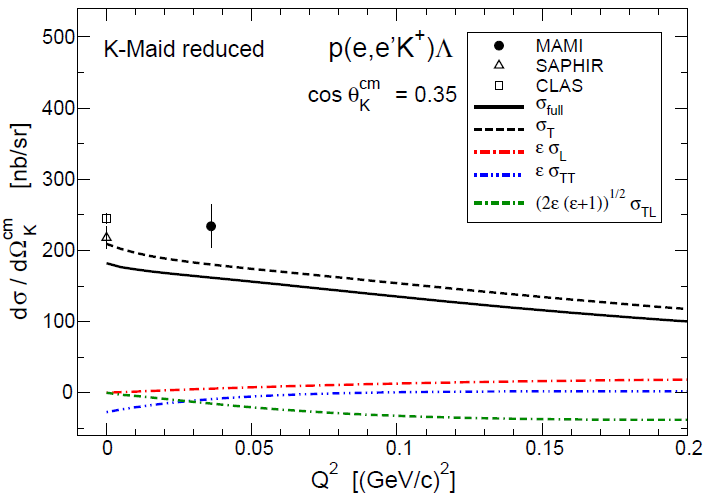 K-Maid extended
K-Maid reduced
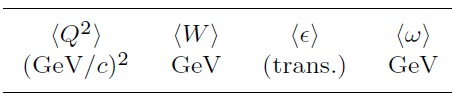 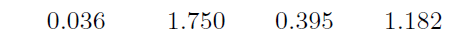 [K-Maid reduced: private communication with P. Bydžovský]
[K-Maid extended: private communication with T. Mart]
modern isobar models use small or vanishing longitudinal  couplings
Results for the KΣ-channel
[P. Achenbach et al. (A1 Collaboration), Eur. Phys. J. A 48 2012)]
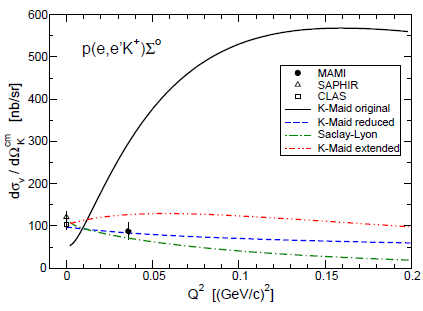 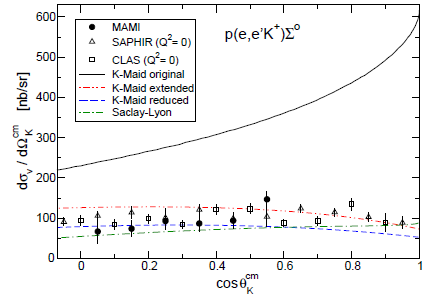 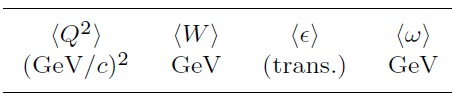 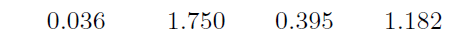 first time measurement of cross-section at low Q² 
 only small differences to photoproduction data observed
 original K-MAID model excluded with high significance
Polarized structure functions
Model predictions
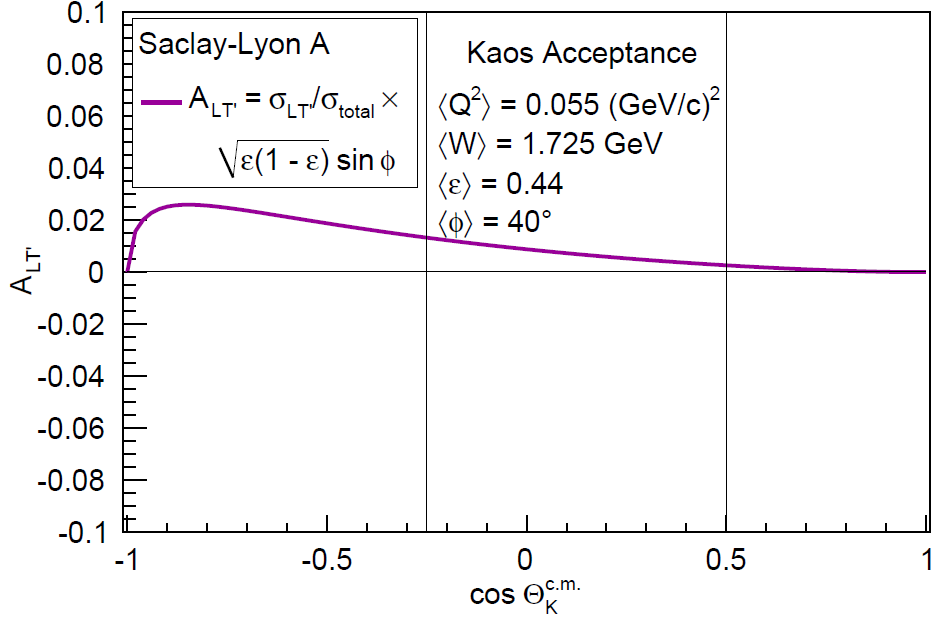 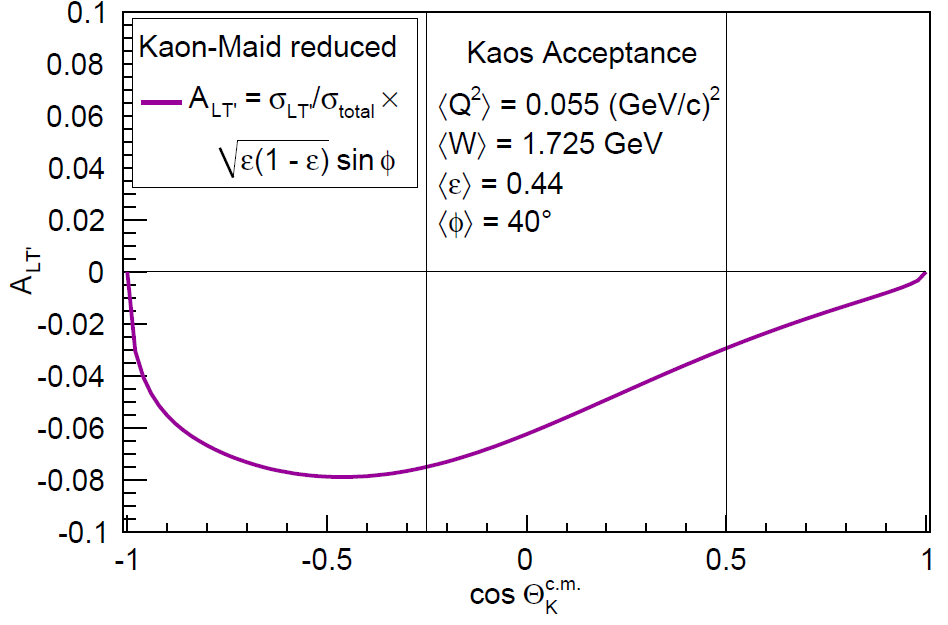 [Model provided by P. Bydžovský]
[Model provided by P. Bydžovský]
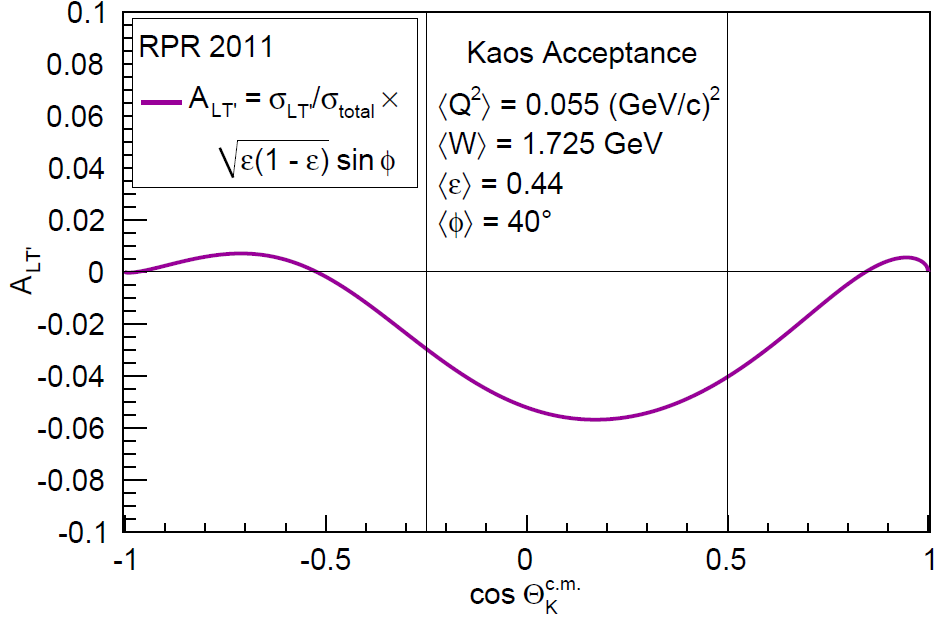 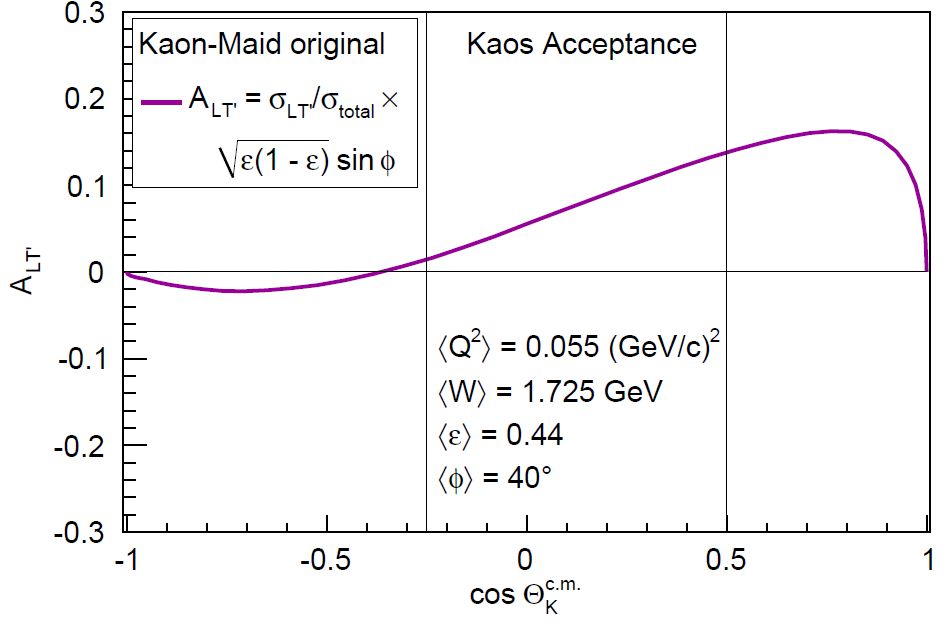 [Model available online]
[Model provided by P. Vancraeyveld ]
Accessing helicity asymmetries
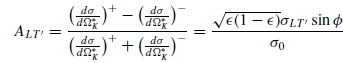 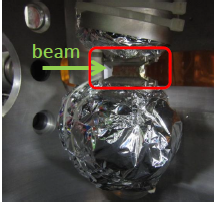 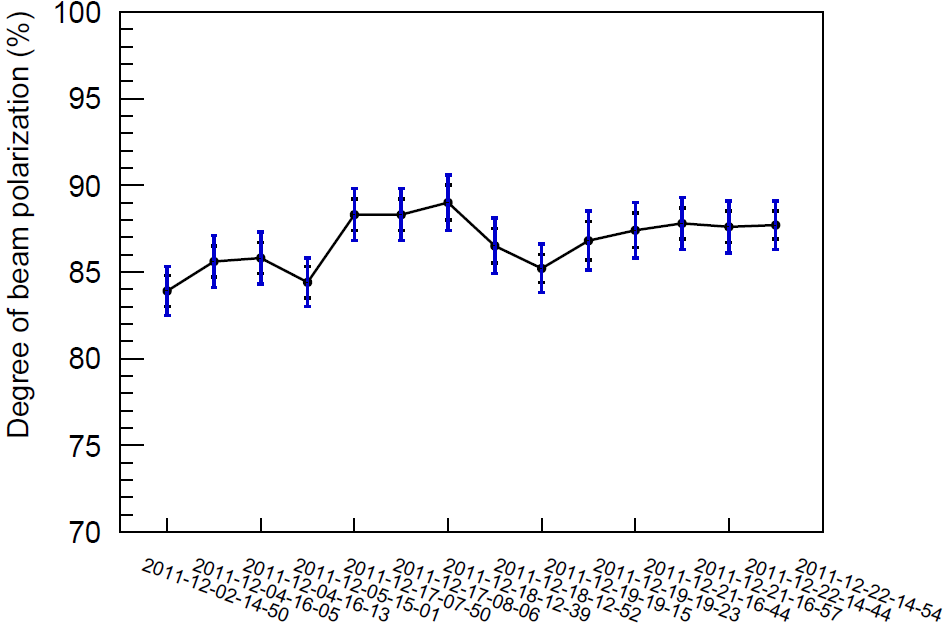 Pbeam ~ 87 %
MAMI delivers a stable 1.5 GeV electron beam with high polarization on high-power liquid hydrogen target
Out-of-plane setup at MAMI
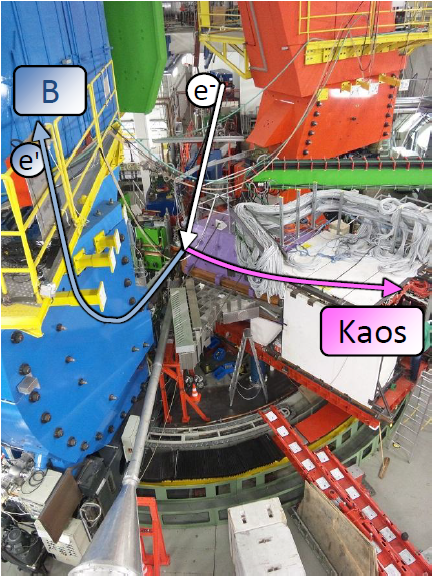 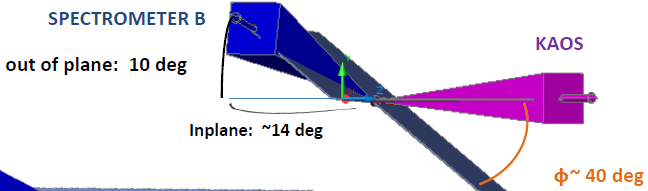 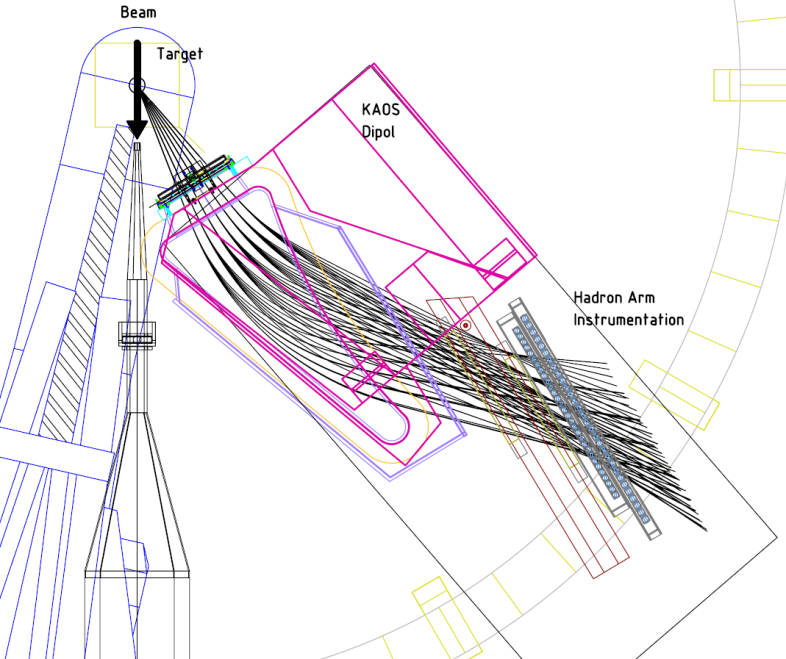 Φ ~ 40°
Improved background rejection
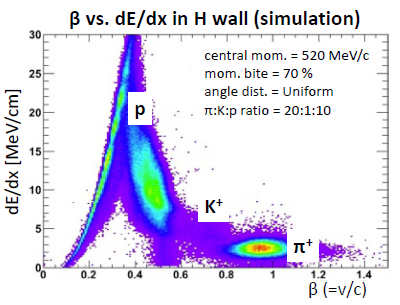 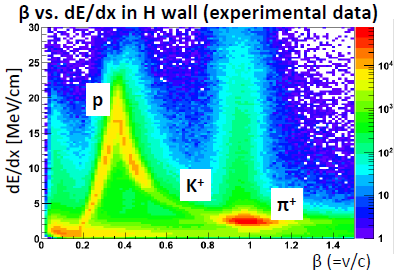 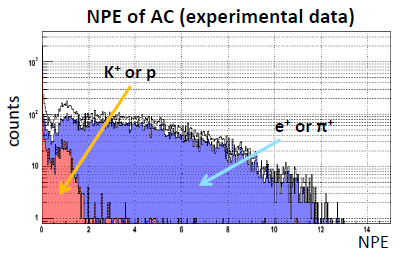 new aerogel Cherenkov detector for kaon ID
 new scintillator wall for PID by single-arm TOF
 new FPGA trigger with improved timing
 smaller systematic errors in the simulation	
 much improved tracking code
Improved kaon identification
without dE/dx cuts
with dE/dx cuts on kaons
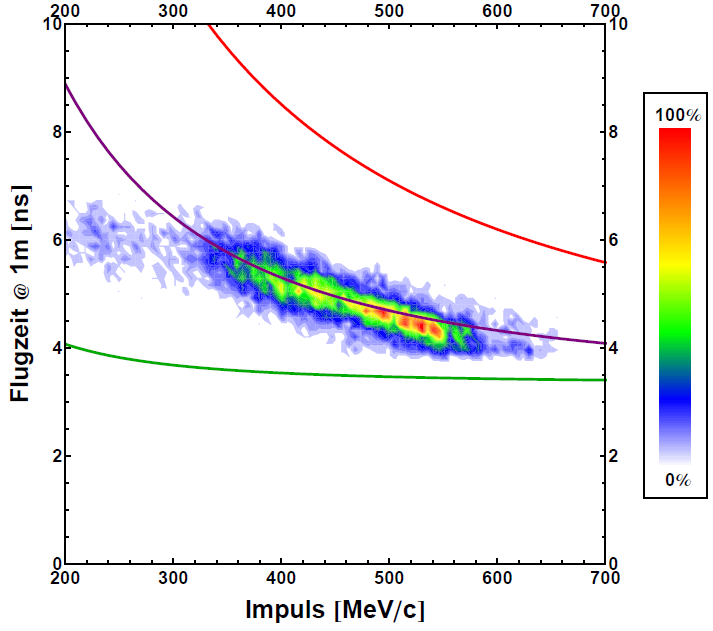 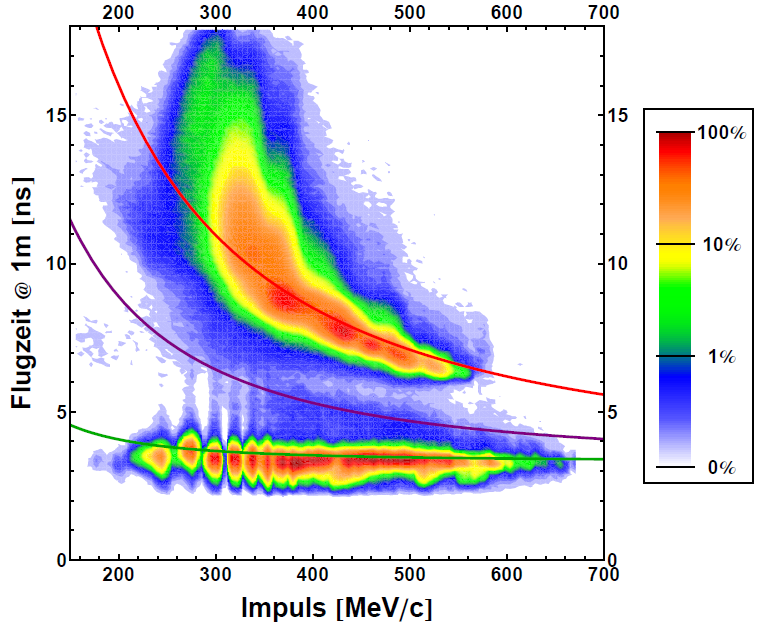 time-of-flight [ns]
time-of-flight [ns]
momentum [GeV/c]
momentum [GeV/c]
Preliminary helicity asymmetries
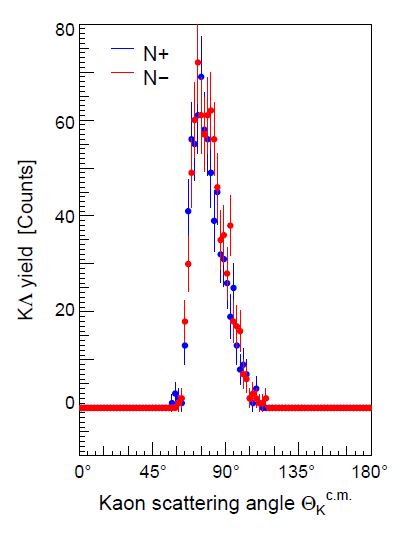 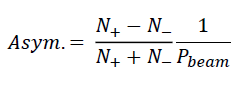 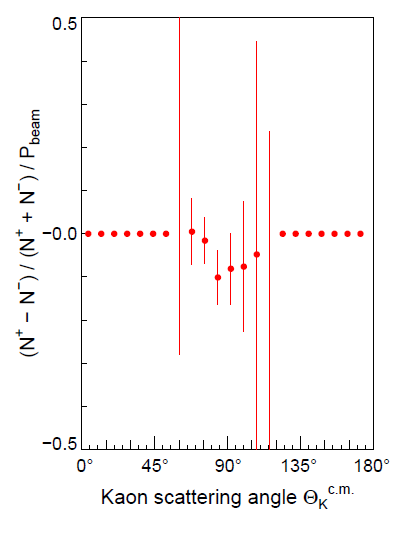 Connection to CLAS data at Q2 > 0.5 (GeV/c)2
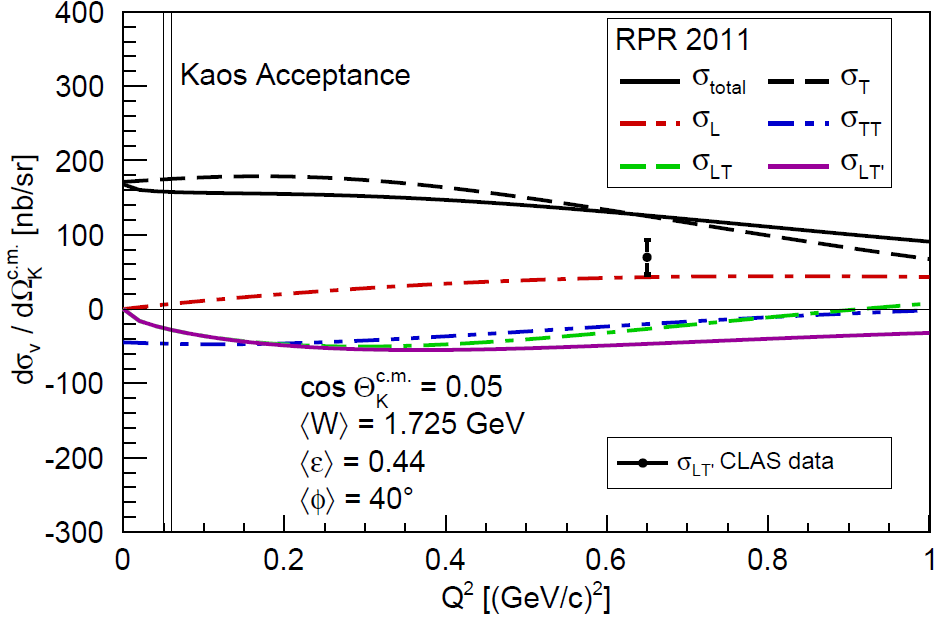 [Model provided by P. Vancraeyveld ]
[Data point from Nasseripour et al. (CLAS Collab.), Phys. Rev. C 77, 065208 (2008)]
MAMI preliminary data point without error bars
Conclusions
strangeness physics programme at MAMI is complementary 	to other laboratories (esp. Jefferson Lab)
kaon electroproduction structure functions at low Q²  extracted						(from 2oo8/2oo9  data)
polarized structure functions at low Q² extracted (from 2o11 data)
What can be learned:
 models with large σL contributions excluded
→ more observables are needed to characterize the reaction
 σLT‘ is sensitive to interference terms between assumed resonances
→ non-trivial physical information on dynamics of the process
 at energies ~1.7 GeV and higher Q2 CLAS data shows enhancement
→ unknown resonance structure
→ more data at low Q2 improves interpretation
Jefferson Lab results
Unpolarized structure functions
Unseparated Λ and Σ cross sections
σU = σT + ε σL
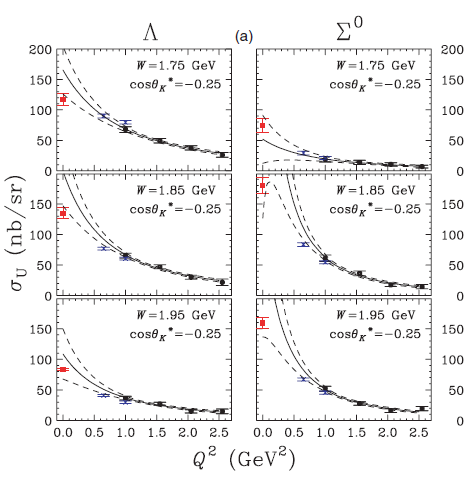 [Ambrozewicz et al., Phys. Rev. C 75 (2007) 045203]
Separated Λ cross sections
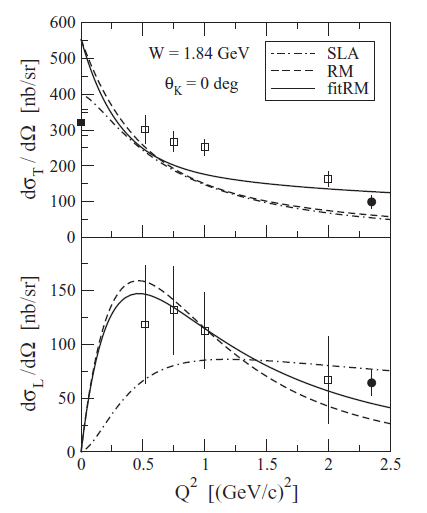 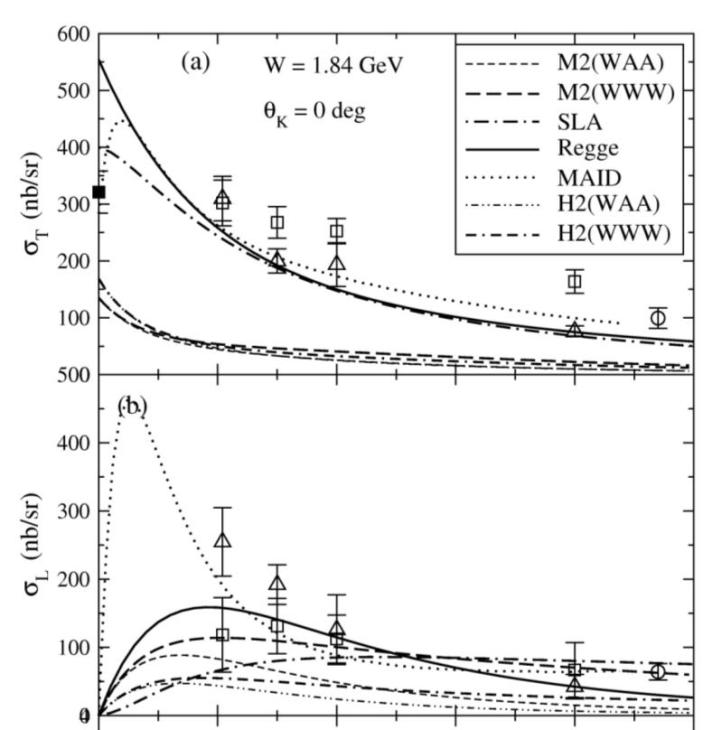 1                   Q2 (GeV/c)2
1                   Q2 (GeV/c)2
[Mohring et al., Phys. Rev. C 67 (2003) 055205]
[Coman et al., Phys. Rev. C 81 (2010) 052201]
Separated Λ cross sections
CLAS data suggests vanishing longitudinal parts
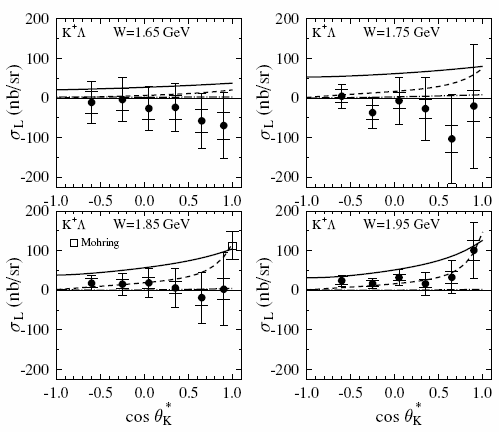 [Ambrozewicz et al., Phys. Rev. C 75 (2007) 045203]
Unpolarized interference structure functions
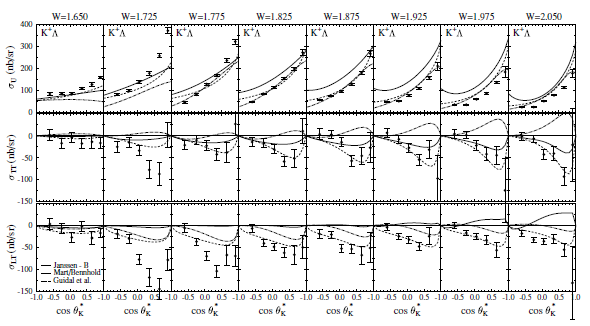 [Ambrozewicz et al., Phys. Rev. C 75 (2007) 045203]
Polarized structure functions
CLAS data at Q2 > 0.5 (GeV/c)2
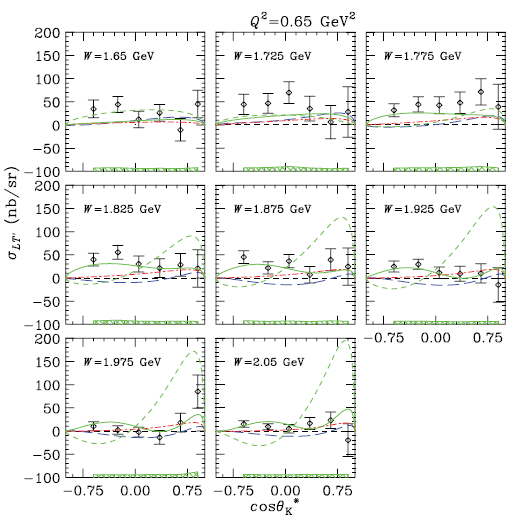 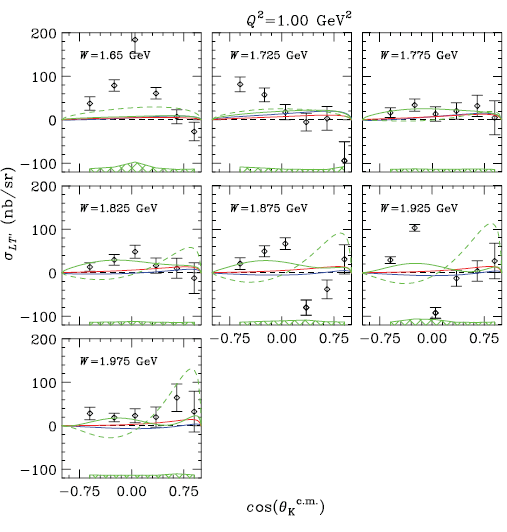 MB isobar model (blue long dashes)
GLV Regge model (red dash-dot)
Ghent RPR model including a D13(1900) state (green solid)
Ghent RPR model including a P11(1900) state (green short dashes)
[Nasseripour et al. (CLAS Collaboration), Phys. Rev. C 77, 065208 (2008)]